Year 5 MeasurePerimeter
Week 5 Lesson 1 – measuring perimeter
Perimeter – Key message
When we measure all the way around the outside of a straight-sided shape.
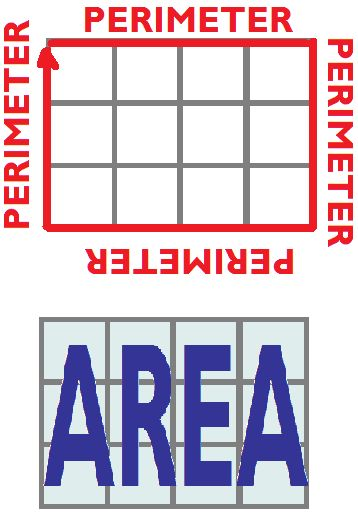 How do we find the perimeter of this composite shape?
Composite shape is a shape that can be divided/split into more than one polygon. Another name for a composite shape is a compound shape.
How do we find the perimeter of this composite shape?
We need to work around the shape measuring the length of each side.
Make sure that you get every side.

2 + 2 + 6 + 2 + 8 + 4 = 24cm
2cm
2cm
6cm
4cm
2cm
8cm
What is the perimeter of this composite shape?
What is the perimeter of this composite shape?
We need to work around the shape measuring the length of each side.
Make sure that you get every side.

6 + 3 + 3 + 4 + 3 + 7 = 26cm
6cm
3cm
7cm
3cm
4cm
3cm
Remember to .



Count the squares carefully.
use addition. 
infer some missing sides.
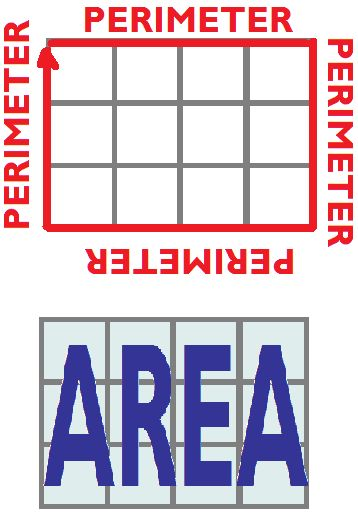